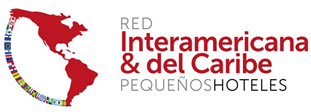 LA HUMANIZACION DEL TURISTA
Loreto Ibañez Castillo   Directora de Proyectos Internacionales / Profesora Escuela de Turismo, La Rochelle Business School, Francia
EL TURISMO ES UNA ACTIVIDAD QUE PERMITE Y DEBE PROMOVER EL DESARROLLO HUMANO

…..”La Declaración Universal de Derechos Humanos reconoce en su artículo 24 el derecho de toda persona al descanso y al disfrute del tiempo libre”.
PERO EN LA PLANIFICACION DEL DESARROLLO TURISTICO, ESTA PRESENTE LA HUMANIZACION DEL TURISTA COMO ELEMENTO DE BASE O LO PENSAMOS MAS DESDE SU ROL COMO CONSUMIDOR?
PERO QUE LE PASA AL TURISTA DESDE EL MOMENTO  QUE TOMA LA DECISION DE VIAJAR A UN DESTINO INTERNACIONAL
Su sensación de felicidad (+)
    desde que sabe que podrá tomar vacaciones

  Su vulnerabilidad (+)

  Su nivel de stress (+)
Y DE QUE MANERA LOS PRESTADORES DE SERVICIOS TURISTICOS Y EL SECTOR PUBLICO PUEDEN CONTRIBUIR A SU HUMANIZACIÓN?
Caracterizándolo a partir de sus rasgos de personalidad – EL LIBRO AZUL

Elaborando herramientas que permitan disminuir su sentimiento de vulnerabilidad – GUIA DE ASISTENCIA Y PROTECCION AL TURISTA
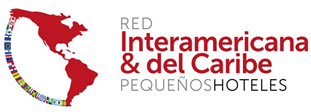 La humanización del turista como primer elemento en la planificación turística, finalmente se constituye  en una “Herramienta” para la mejora de la competitividad del sector turístico, y no podría ser lo contrario, ya que el sector turístico depende de las relaciones inter-personales para existir.
Loreto Ibañez Castillo
ibanezl@esc-larochelle.fr